Training Package on
“Teachers' Professional 
Values and Conduct ”
for Schools
Warm-up activity
Waiting at a red pedestrian light
The red pedestrian lighthasn’t turned for a longtime. I’m in a hurry. Should I cross the road?
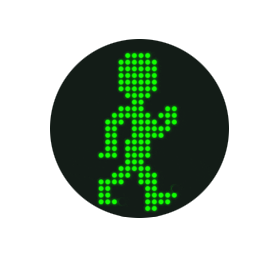 No
Yes
Queuing up
I’m in a hurry. Should I jump the queue?
Come forward! There are manypeople queuing behind, it’s hard to get on the bus!
No
Yes
Helping a Friend
Should I help promote it?
I have opened a tutorial center near your school. Please help me promote it. We are very dedicated to teaching students and genuinely want to help them. In addition, I can share our teaching resources with you.
No
Yes
Online Shopping
Should I buy it as a gift for students?
Oh! It’s K kitty product! My students like it so much. This high imitation K kitty doll of brand S that cost only half price of the genuine one. What a great deal!
No
Yes
Shopping Platform Y
Y 網購物平台
Passion for continuous learning and excellence
Commitment and dedication to the profession
Collaboration, sharing and team spirit
Love and care for students
Belief that all students can learn
Respect for diversity
TCF
Six Core Values
Guidelines on Teachers' Professional Conduct
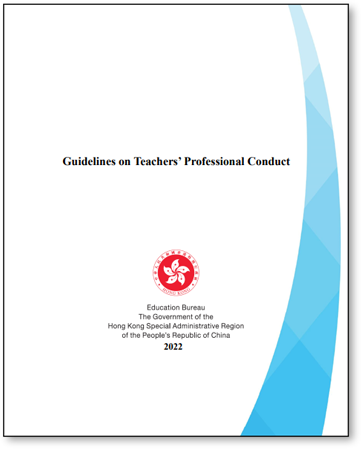 Chapter 1  
 Chapter 2  
   Chapter 3  
     Chapter 4
Foreword The Codes
  Codes Explained
    Codes in Practice
Appendix 1  The Teacher Competencies Framework
  Appendix 2   T-standard+ 
   Appendix 3  Education Ordinance (Chapter 279 of the        Laws of Hong Kong) : Sections 46 and 47
      Appendix 4  Mechanism of Handling Suspected
                             Professional Misconduct of Teachers
          Appendix 5  Case Examples of Teachers’ Professional             Misconduct
Guidelines on Teachers' Professional Conduct
Uphold professional beliefHonour the rule of lawBe a role modelUphold probity and integrity
Be committed and responsibleCare for studentsRespect privacySafeguard professionalism
Eight Codes of Professional Conduct
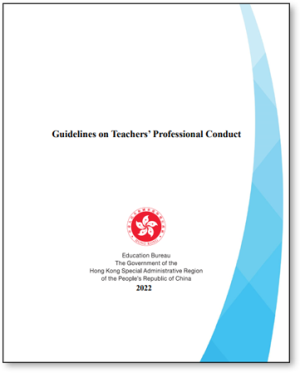 Summary
Impart knowledge
Nurture students’ character